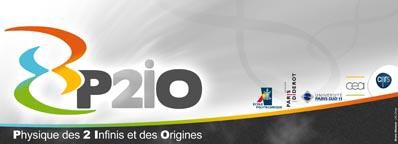 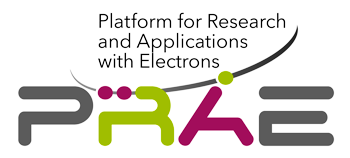 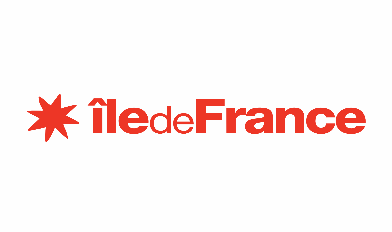 Projet Emblématique
Programme SESAME
With the support of
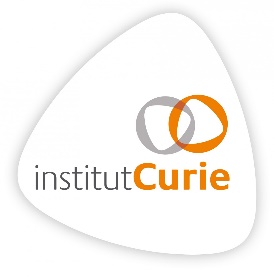 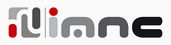 Etat d’avancement Infrastructure
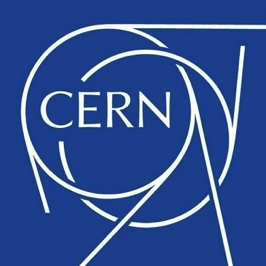 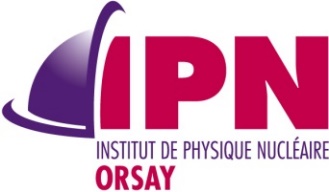 Patricia Duchesne
Le 08/10/2018
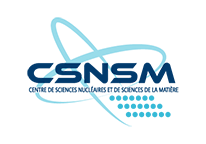 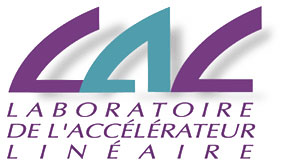 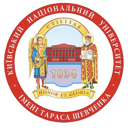 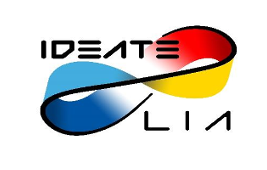 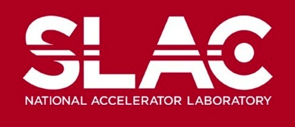 1
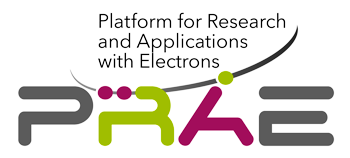 Contexte
Sur le campus de l’Université Paris-Sud, dans une zone ayant abritée l’ancien accélérateur linéaire du LAL : « Chapeau de gendarme »
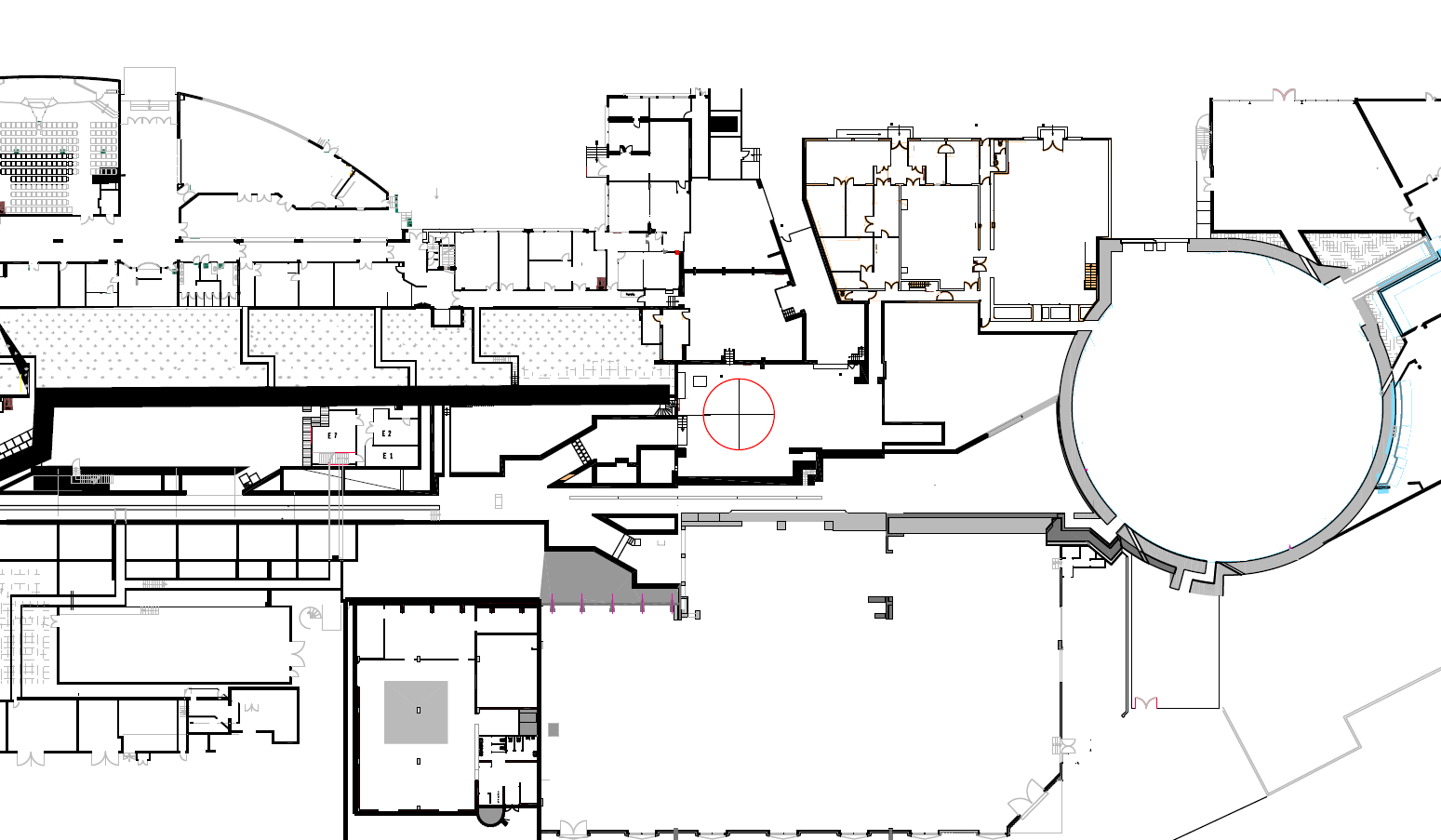 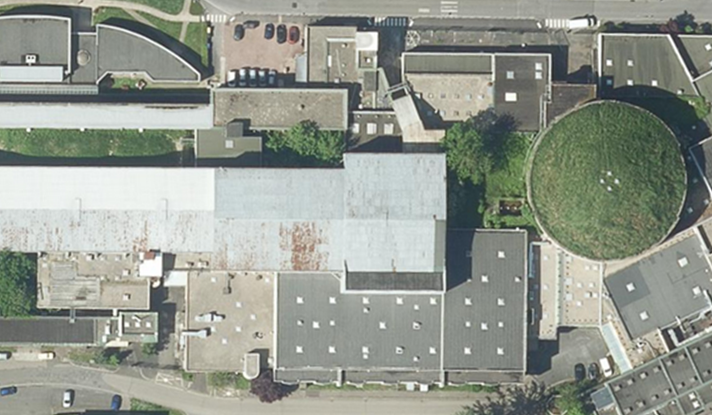 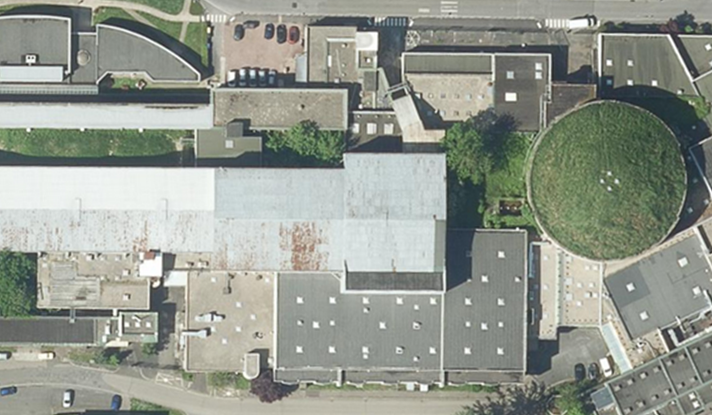 SCIENCES ACO
IGLOO
ThomX
Andromède
BUTTE
 DE TERRE
HALL ACO
Chapeau de gendarme
HALL SUPER-ACO
Etats des lieux :
Ancien site d’une INB ==> Zone radio-protégée
Bâtiment datant des années 50 ==> Travaux de réhabilitation (étanchéité, électricité, …)
Difficultés d’accès en raison des installations existantes
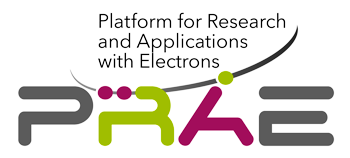 Contexte
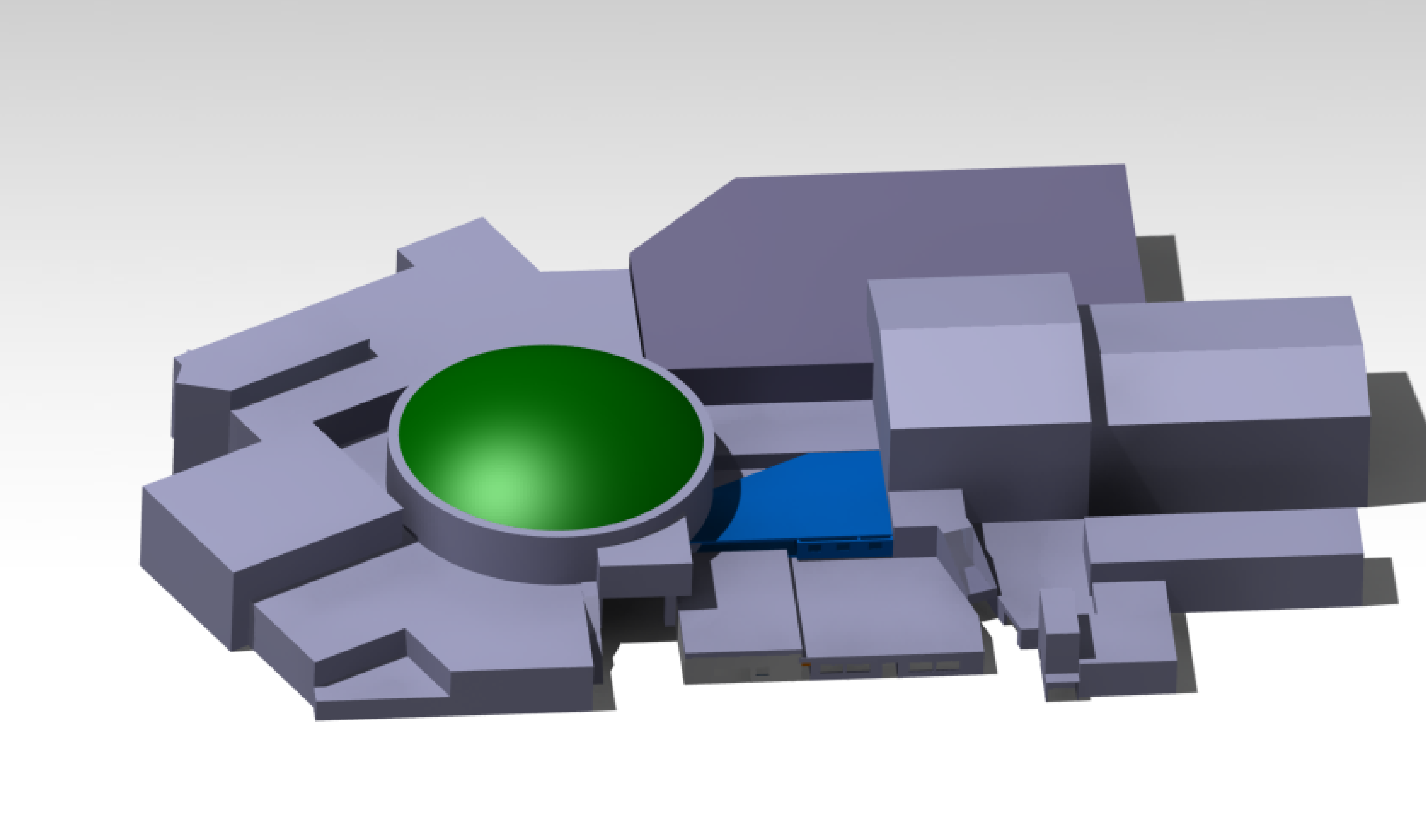 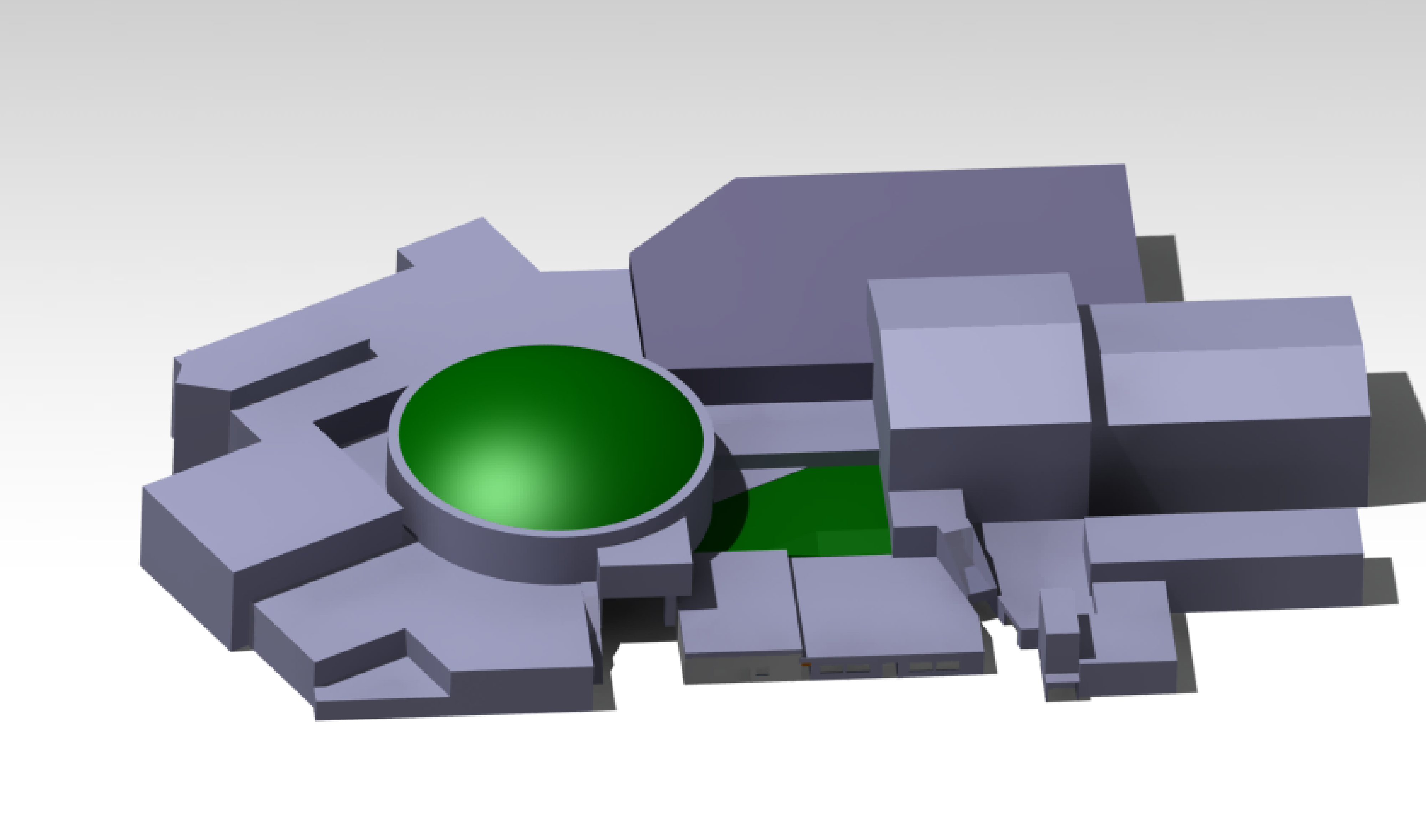 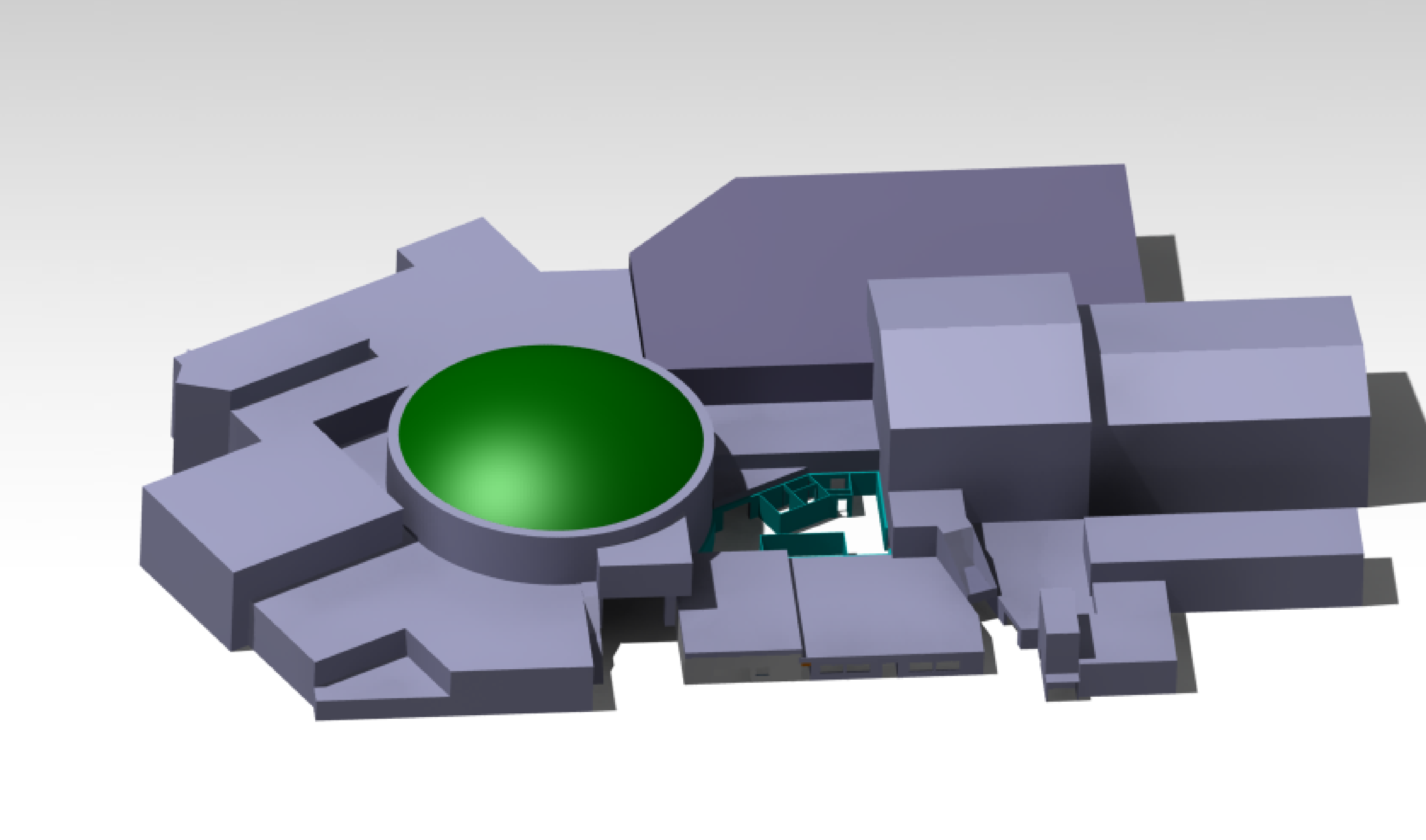 Objectifs :
Répondre aux besoins des scientifiques
Avoir des accès pratiques
Avoir une installation regroupée
Constituer une plateforme pour recevoir les équipements annexes
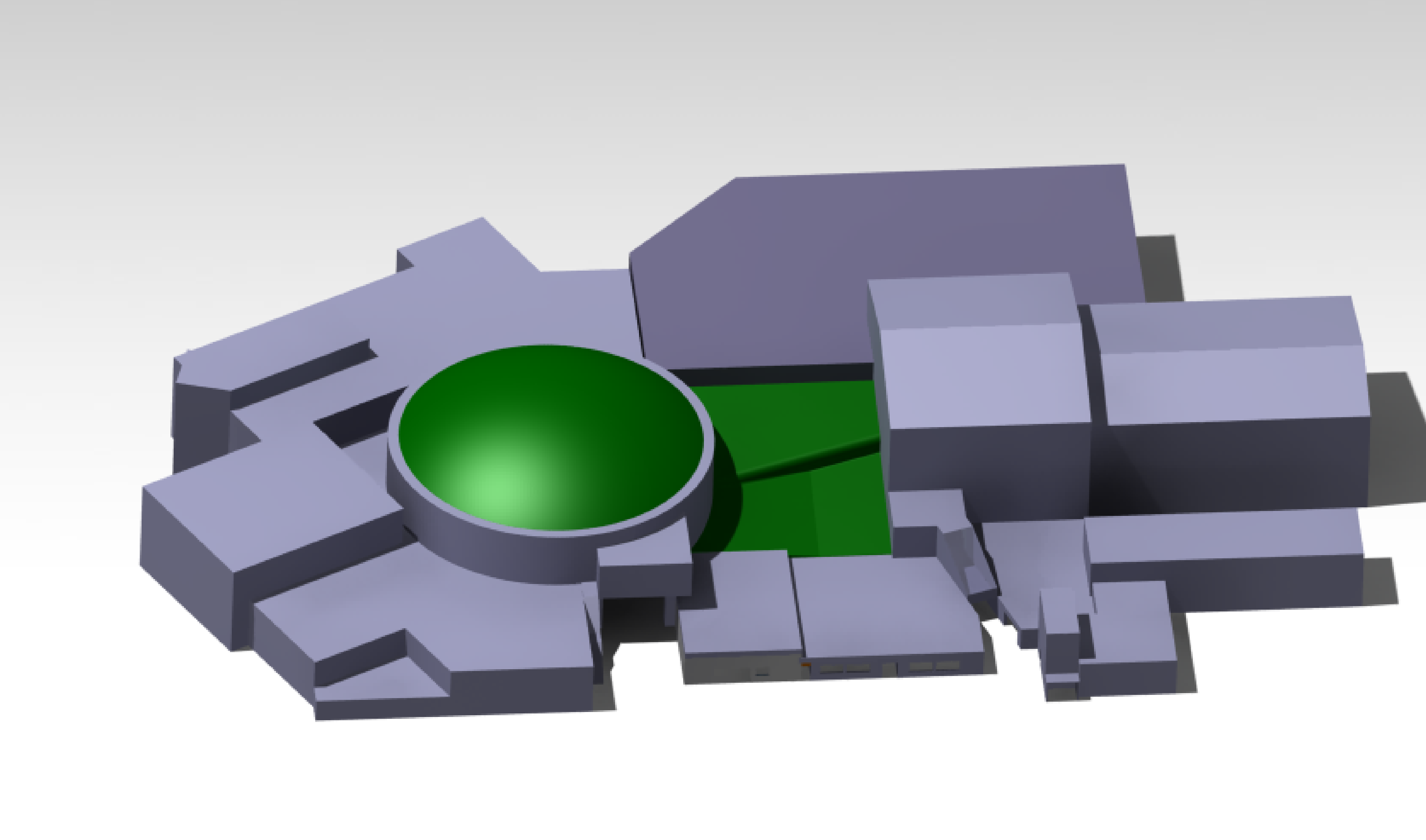 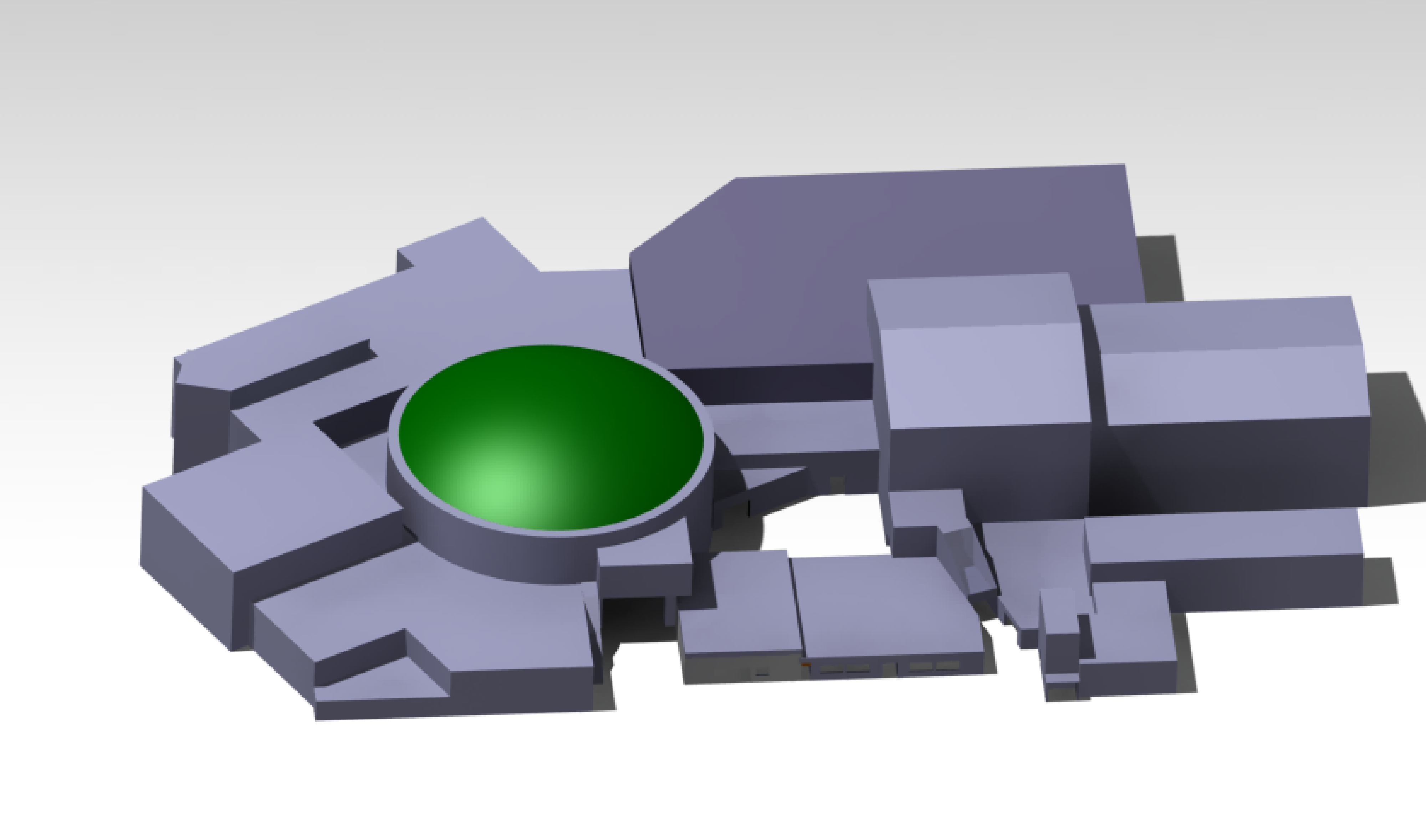 Retrait de la butte terre
 Construction d’une extension
 Création d’un accès
 Programme retenu :
Hall SUPER-ACO
Hall LINAC
IGLOO
Hall ACO
Musée
SCIENCES ACO
Création d’un accès de la rue Ampère
Rue Ampère
[Speaker Notes: Besoins & enjeux]
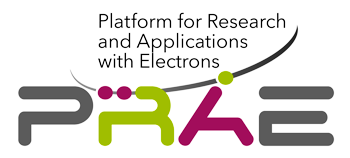 Programme MOE
Juillet 2018 : Notification du marché de la maitrise d’œuvre
	Jean Michel DAUBOURG, architecte
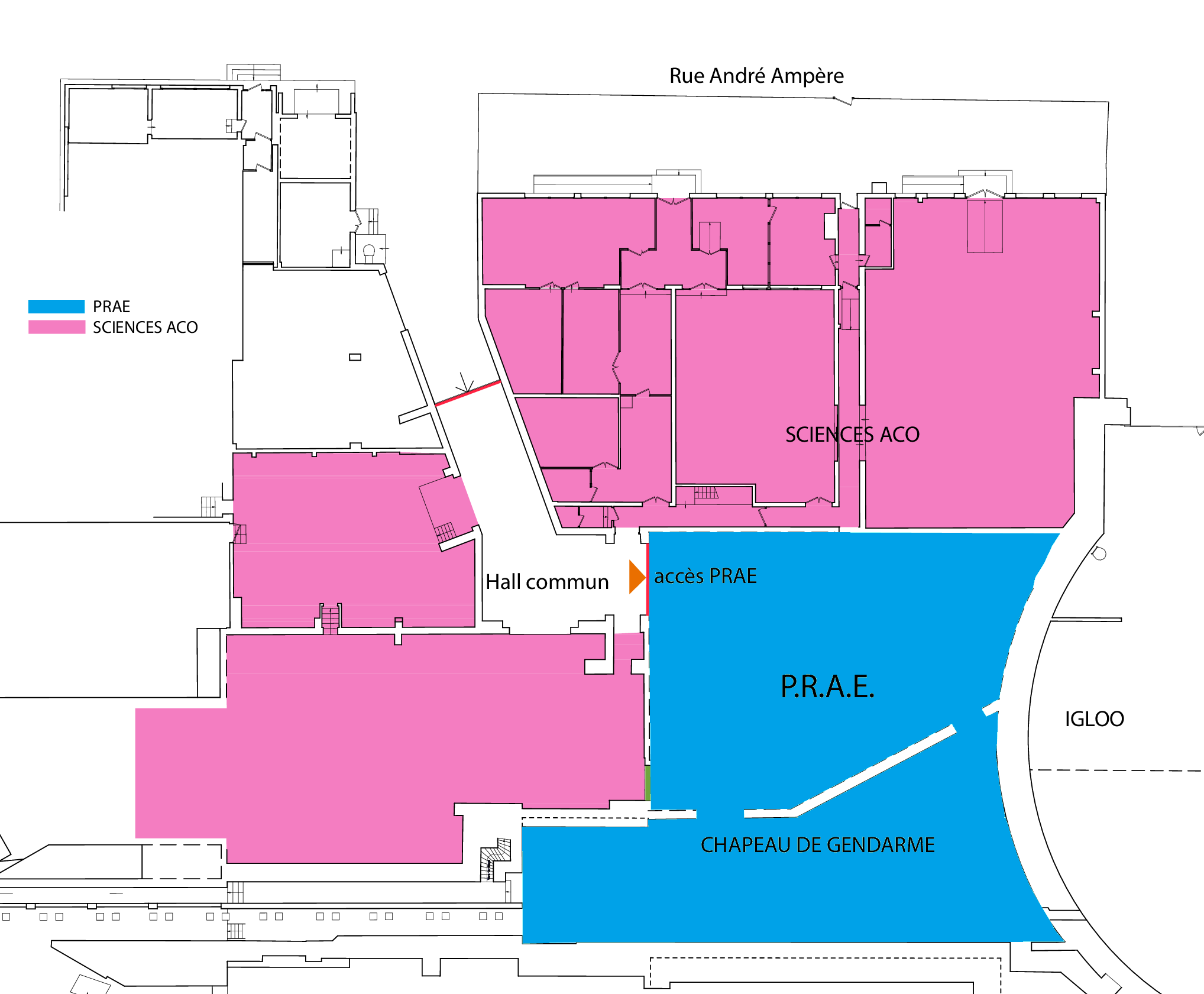 Accès
Hall commun
PRAE / Musée SCIENCES-ACO
Plan - J.M. Daubourg
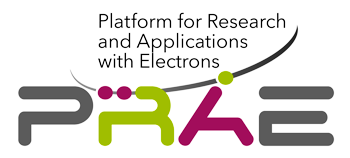 Programme MOE
PHASE 1
PHASE 2
Réhabilitation du site et construction de l’extension
Travaux de terrassement
PHASE 1
PHASE 2
Approbation PRO
Début de chantier
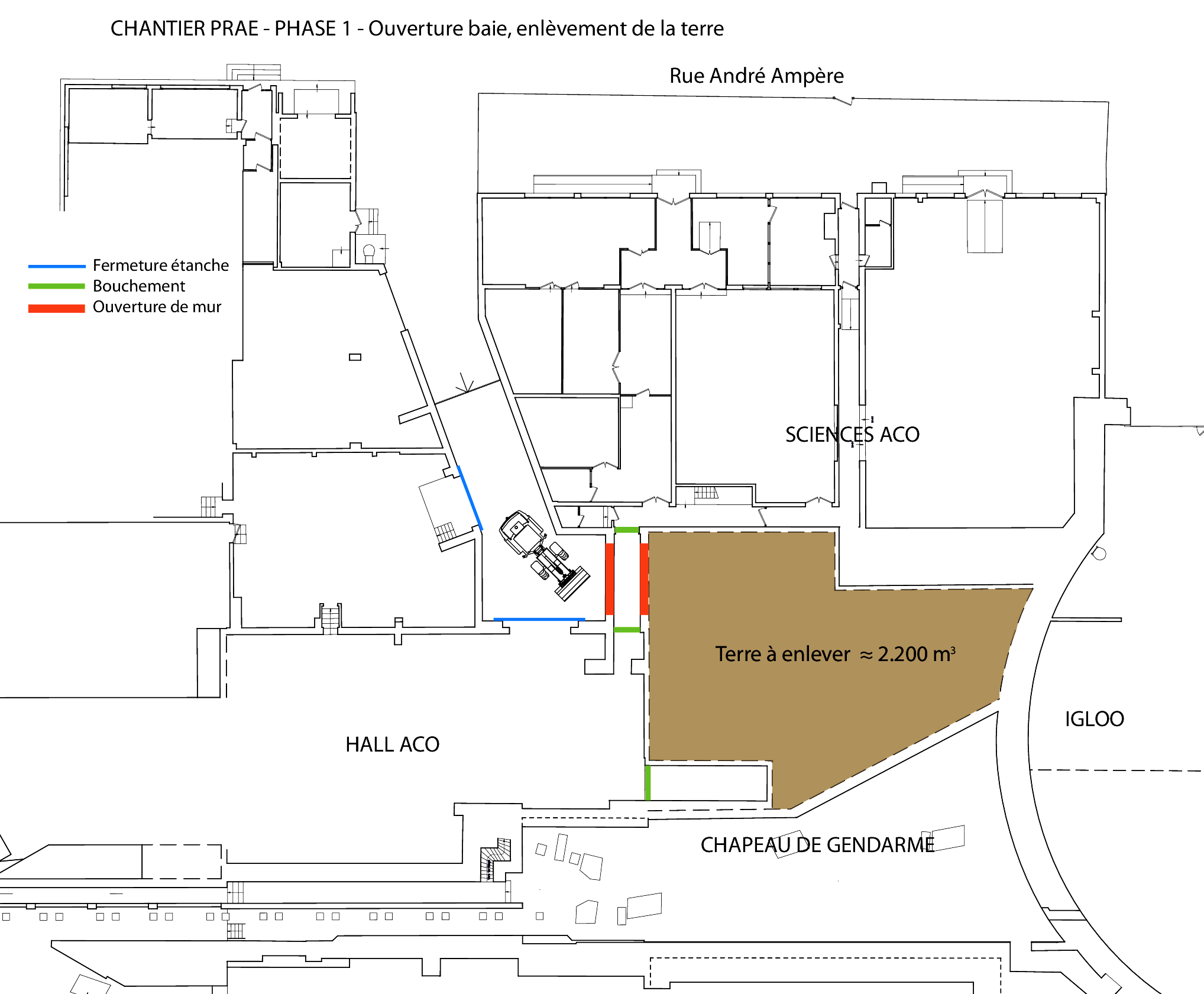 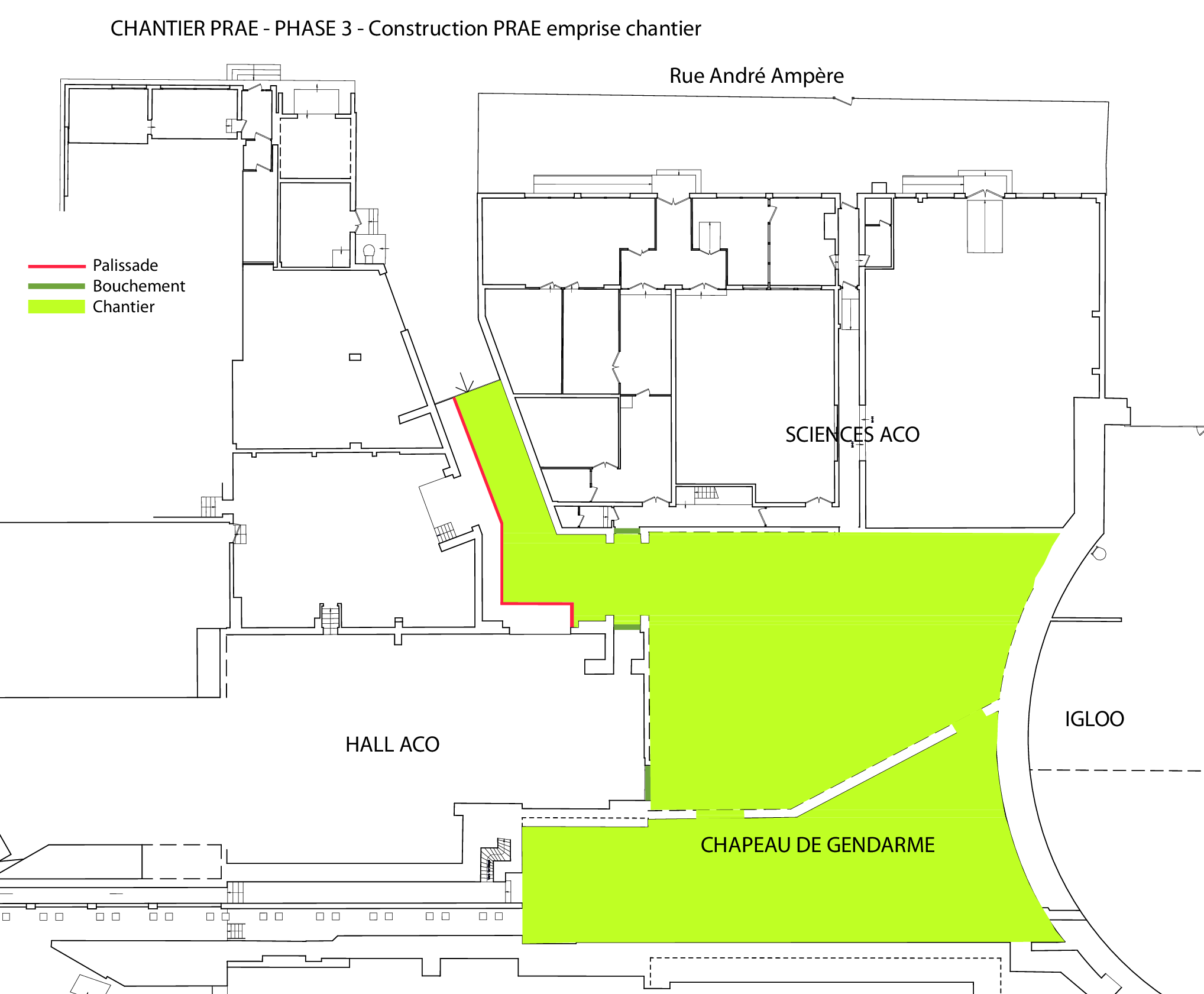 Plans - J.M. Daubourg
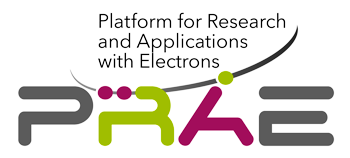 Etat d’avancement sur l’implantation
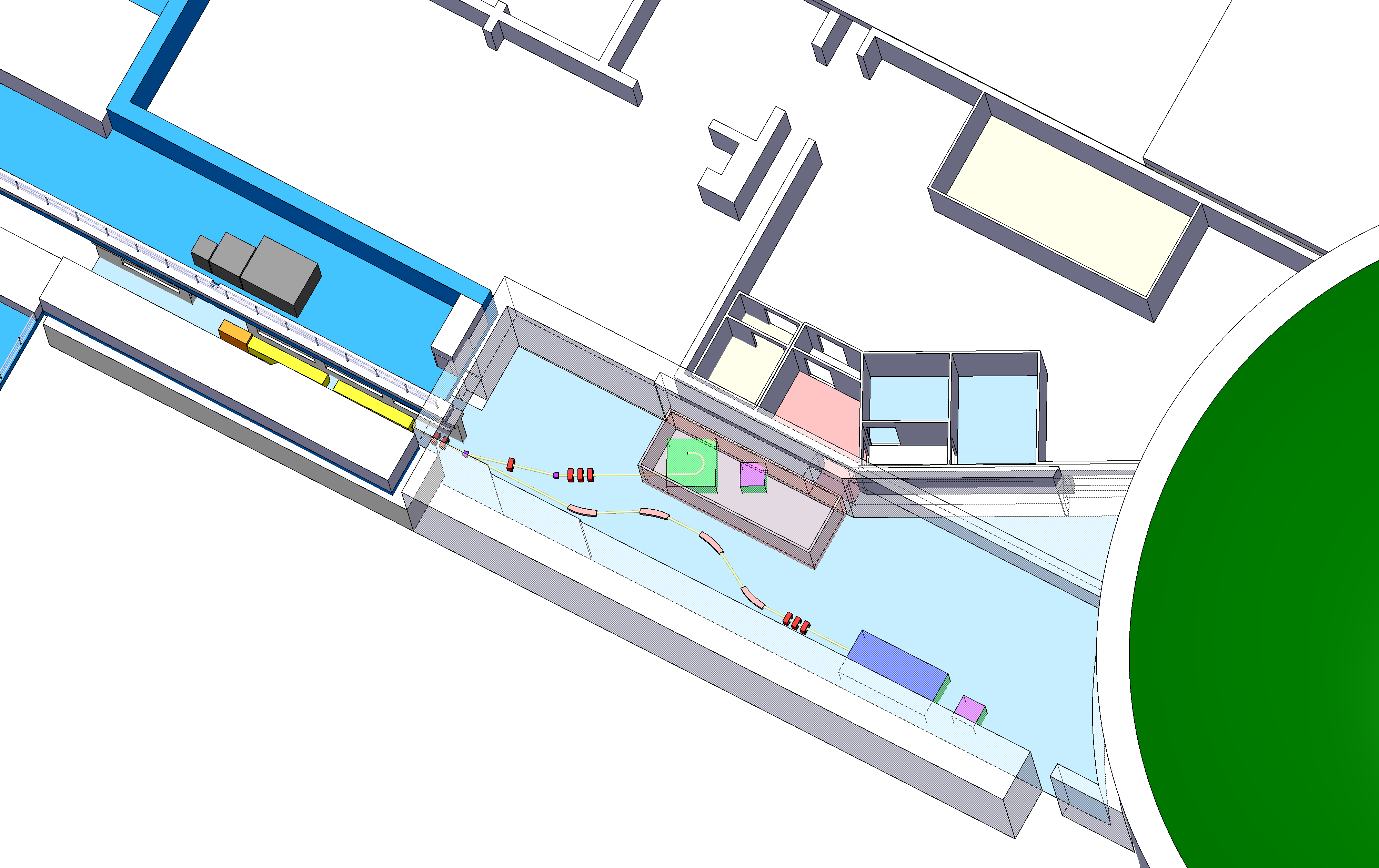 Accès PRAE
Salle de contrôle
Modulateur + Klystron dans le hall Linac
Laser
Canon + linac
Zone radiobio
Accès
Radiobio + Instrum
Design optique actuel et ses upgrades
Installation et maintenance
Zones de circulation et d’accès
Zone spécifique pour la radiobiologie (décontaminable et de non intrusion)
Radioprotection (blindage, chicane)
ProRad
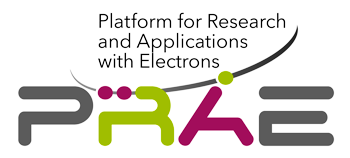 Etat d’avancement sur l’implantation
Prochaines actions :

Finaliser les études d’implantation 
Mettre à jour le tableau des servitudes et de leur implantation :
Ensemble des besoins nécessaires au fonctionnement de la machine : CVC, eau refroidissement, énergie, courants faibles, sureté et sécurité.
Mettre à jour les besoins spécifiques de toutes les expériences : ProRad, Radiobiologie, Instrumentation
Finaliser la définition des ouvertures dans la structure existante
Intégrer les besoins en radioprotection
 Interaction avec tous les acteurs du projet :
Radioprotection
Accélérateur
Sûreté
ProRad
Axe Instrumentation
Axe Radiobiologie
Sécurité